Индивидуальная коррекционно-развивающая работа  с обучающимся с расстройством аутистического спектра (РАС)
Учитель-дефектолог Кочина Любовь Ивановна
Расстройство аутистического спектра (РАС)- это группа психических заболеваний или особая форма нарушенного психического развития с неравномерностью формирования различных психических функций, со своеобразными эмоционально-поведенческими, речевыми и иногда интеллектуальными расстройствами, при которой, прежде всего, нарушено формирование эмоционального контакта ребенка с окружающим миром.
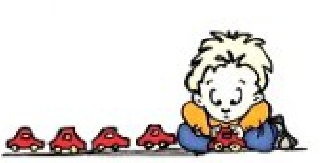 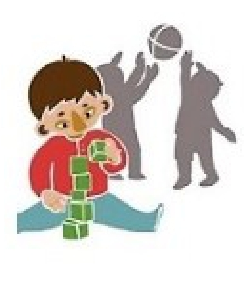 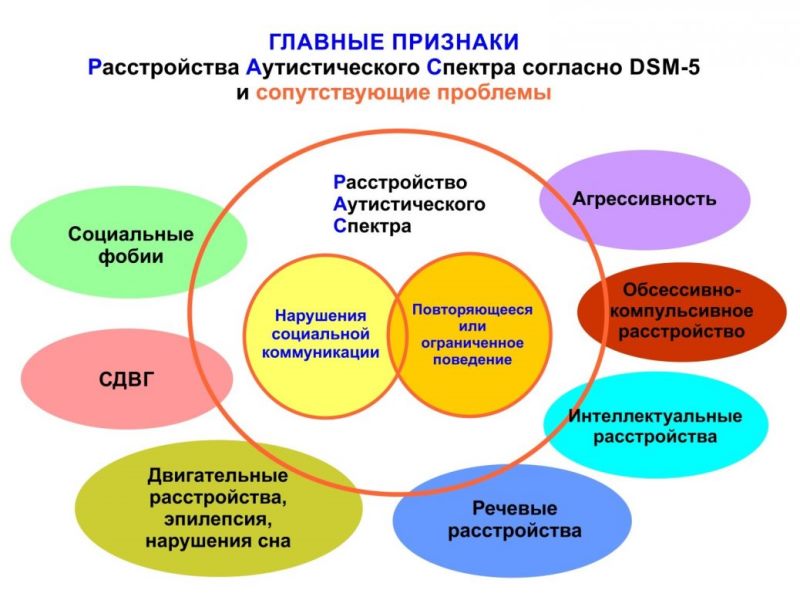 PECS (Picture Exchange Communication System), или Коммуникационная система обмена изображениями была разработана в конце 80-х гг. доктором Эндрю Бонди и его помощником Лори А. Фрост. Как видно из названия, PECS является альтернативной системой для общения, когда используются не слова, а картинки. Обучение PECS применяют среди аутичных детей, испытывающих речевые и коммуникативные затруднения, а также часто используют и при прочих проблемах, сопровождаемых «невербальностью» (ДЦП, ТМНР, тугоухость и др.).
Упорядоченность: минимизация отвлекающих импульсов и элементов, четко структурированный материал. 
Постоянство: сохранять наличие индивидуального постоянного места за учебным столом, все перемены должны осуществляться постепенно пространственную упорядоченность соблюдаем в течение длительного времени.
Умеренность пространства: все материалы должны быть структурированы и предъявляться по мере необходимости, функциональными и немногочисленными и не перегруженность пространства предметами быта, учебными и игровыми материалами. В учебной зоне необходимо придерживаться правила, что самостоятельно материалы ребенок не использует.
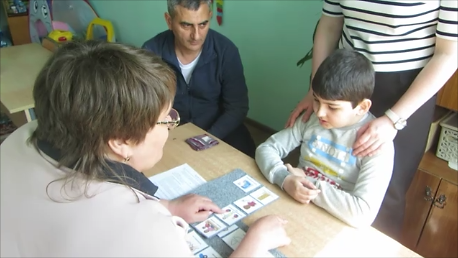 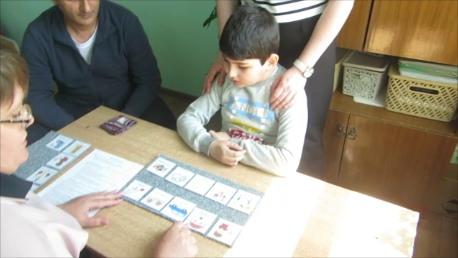 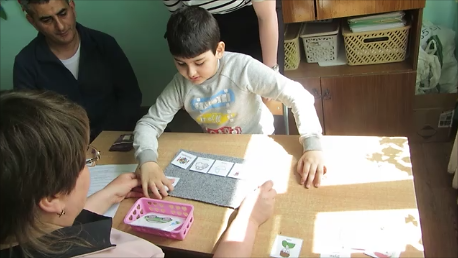 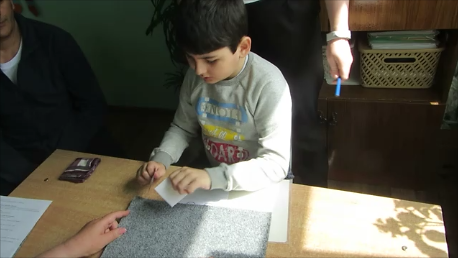 Психологические установки в работе с детьми с РАС:
Способствуйте созданию эмоционально-положительной атмосферы при работе с ребенком, транслируйте хорошее настроение и поддерживайте его у ребенка.
Стремитесь поддержать ребенка в трудных ситуациях, будь те для него опорой, по мере необходимости.
Поощряйте ребенка каждый раз, когда он делает попытку выполнить задание, даже если она не очень успешна. 
Будьте требовательны в процессе обучения и повседневной жизни. 
Не отдавайте ребенка родителям в состоянии аффекта.
Вы можете использовать 
данное оформление 
для создания своих презентаций, 
но в своей презентации вы должны указать 
источник шаблона: 

Фокина Лидия Петровна
учитель начальных классов
МКОУ «СОШ ст. Евсино»
Искитимского района
Новосибирской области
Используемые источники:
Кружево 
http://img-fotki.yandex.ru/get/5633/39663434.369/0_8781d_ea3e27ef_L.png
Сайт http://linda6035.ucoz.ru/
СПАСИБО АВТОРАМ ФОНОВ И КАРТИНОК